Dělení desetinným číslem
Výukový materiál pro 6.ročník
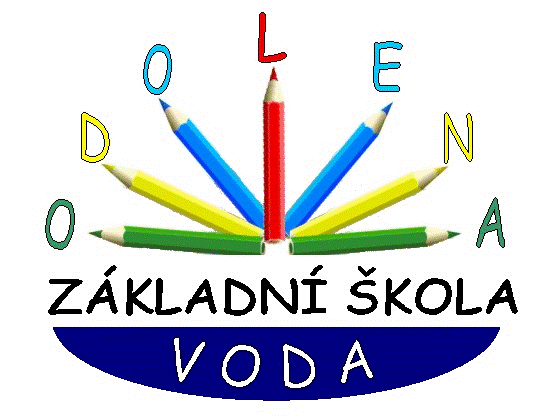 Autor materiálu: Mgr. Martin Holý     
Další šíření materiálu je možné pouze se souhlasem autora
Desetinná čísla – dělení desetinným číslem
Postup:
1) Vynásobíme obě desetinná čísla 10, 100, 1000, … podle
        toho, kolik desetinných míst má číslo, kterým dělíme
2) Vydělíme obě čísla bez ohledu na desetinnou čárku
                 (desetinnou čárku si na chvíli odmyslíme)
3) Ve výsledku oddělíme odprava tolik desetinných míst, kolik
     desetinných míst mělo číslo, které dělíme
.10
Př.
0,008 : 0,4 =
0,08 : 4 =
0,0
2
.100
3,6 : 2 =
18
,
0,036 : 0,02 =
.1000
2400 : 6 =
2,4 :    0,006 =
400
Desetinná čísla – dělení desetinným číslem
Př. Vydělte:
.10
a) 1,2 : 0,2 =
b) 0,32 : 0,8 =
c) 2,4 : 0,06 =
d) 0,045 : 0,9 =
e) 1,8 : 0,006 =
f) 0,0048 : 0,6 =
g) 25 : 0,05 =
12 : 2 =
6
.10
3,2 : 8 =
0,4
.100
240 : 6 =
40
.10
0,45 : 9 =
0,05
.1000
1800 : 6 =
300
.10
0,048 : 6 =
0,008
.100
2500 : 5 =
500
Desetinná čísla – dělení desetinným číslem
1) Vydělte:
.100
a) 1,4 : 0,02 =
b) 0,35 : 0,7 =
c) 0,36 : 0,06 =
d) 1 : 0,2 =
e) 0,04 : 0,008 =
f) 0,032 : 0,4 =
140 : 2 =
70
.10
3,5 : 7 =
0,5
.100
36 : 6 =
6
.10
10 : 2 =
5
.1000
40 : 8 =
5
.10
0,32 : 4 =
0,08
Desetinná čísla – dělení desetinným číslem
2) Vydělte:
.10
a) 0,27 : 0,1 =
b) 7,2 : 0,09 =
c) 0,24 : 0,012 =
d) 1 : 0,25 =
e) 0,045 : 1,5 =
f) 10 : 0,4 =
2,7 : 1 =
2,7
.100
720 : 9 =
80
.1000
240 : 12 =
20
.100
100 : 25 =
4
.10
0,45 : 15 =
0,03
.10
100 : 4 =
25
Desetinná čísla – dělení desetinným číslem
3) Vydělte:
.100
a) 0,013 : 0,13 =
b) 100 : 0,4 =
c) 0,024 : 0,08 =
d) 3 : 0,05 =
e) 6 : 1,5 =
f) 0,032 : 0,8 =
1,3 : 13 =
0,1
.10
1000 : 4 =
250
.100
2,4 : 8 =
0,3
.100
300 : 5 =
60
.10
60 : 15 =
4
.10
0,32 : 8 =
0,04
Desetinná čísla – dělení desetinným číslem
4) Vydělte:
.100
a) 0,01 : 0,25 =
b) 1 : 0,005 =
c) 720 : 0,8 =
d) 0,1 : 0,05 =
e) 15 : 1,5 =
f) 0,033 : 0,1 =
1   : 25 =
0,04
,00
.1000
1000 : 5 =
200
.10
7200 : 8 =
900
.100
10 : 5 =
2
.10
10
150 : 15 =
.10
0,33
0,33 : 1 =
Desetinná čísla – dělení desetinným číslem
5) Vydělte:
.10
a) 0,3 : 0,5 =
b) 0,0555 : 0,111 =
c) 0,056 : 0,0008 =
d) 0,0063 : 0,07 =
e) 20 : 0,5 =
f) 0,01 : 0,25 =
3  : 5 =
0,6
,0
.1000
55,5 : 111 =
0,5
.10000
560 : 8 =
70
.100
0,63 : 7 =
0,09
.10
200 : 5 =
40
.100
1   : 25 =
0,04
,00
Desetinná čísla – dělení desetinným číslem
6) Vydělte:
.10
a) 1 : 0,2 =
b) 0,36 : 0,012 =
c) 0,072 : 0,08 =
d) 0,033 : 1,1 =
e) 0,1 : 0,5 =
f) 4,2 : 0,07 =
10  : 2 =
5
.1000
360 : 12 =
30
.100
7,2 : 8 =
0,9
.10
0,33 : 11 =
0,03
.10
1  : 5 =
0,2
,0
.100
60
420 : 7 =
Desetinná čísla – dělení desetinným číslem
7) Vypočítejte:
a) (1,8 + 0,6) : 0,6 =
b) 0,6 + 0,32 : 0,8 =
c) (0,1 + 0,06) : (0,1 - 0,06) =
d) 0,32 : (2,3 - 0,7) =
e) 1 - 0,035 : 0,7 =
f) 1 : 0,05 + 0,4 . 5 =
2,4 : 0,6 =
24 : 6 =
4
0,6 + 3,2 : 8 =
0,6 + 0,4 =
1
0,16 : 0,04 =
16 : 4 =
4
0,32 : 1,6 =
3,2 : 16 =
0,2
1 - 0,35 : 7 =
1 - 0,05 =
0,95
100 : 5 + 2 =
20 + 2 =
22
Desetinná čísla – dělení desetinným číslem
8) Vypočítejte:
a) (1,85 + 0,15) : 0,4 =
b) 0,024 : 0,06 + 0,48 : 0,8 =
c) (0,1 + 0,15) : (0,1 + 0,4) =
d) 4 : (1,3 – 0,5) =
e) 100 - 3,5 : 0,07 =
f) 2 : 0,4 + 0,4 . 30 =
2 : 0,4 =
20 : 4 =
5
2,4 : 6 + 4,8 : 8 =
0,4 + 0,6 =
1
0,25 : 0,5 =
2,5 : 5 =
0,5
4 : 0,8 =
40 : 8 =
5
100 - 350 : 7 =
100 - 50 =
50
20 : 4 + 12 =
5 + 12 =
17
Desetinná čísla – sčítání
9) Zopakuj si:
a) 0,13 + 0,5 =
b) 0,012 . 100 =
c) 0,2 : 4 =
d) 0,2 . 0,4 =
e) 0,45 - 0,3 =
f) 9,7 + 0,5 =
g) 4,2 : 21=
h) 1 - 0,85 =
i) 300 . 0,04 =
j) 4 : 5 =
k) 0,05 + 1,2 =
l) 0,9 : 10 =
m) 4,8 . 100 =
n) 0,007 + 0,003 =
0,15
12
0,8
1,25
0,09
480
0,01
0,63
1,2
0,05
0,08
0,15
10,2
0,2
Desetinná čísla – sčítání
10) Zopakuj si převody jednotek:
6,7
a) 0,53 cm =             mm
b) 5,8 t =                kg
c) 0,2 m2 =                 cm2
d) 35 l =               hl
e) 1,9 m3 =              dm3            
f) 74 m =               km
g) 7 600 mg =              g
5,3
h) 670 cm2 =               dm2 
i) 200 ml =                l
j) 5 900 mm3 =                 cm3 
k) 0,05 dm =                 m
l) 1,2 q =               kg
m) 0,33 dm2 =               mm2 
n) 0,07 m =                mm
0,2
5 800
2 000
5,9
0,35
0,005
120
1 900
3 300
0,074
7,6
70
Desetinná čísla – sčítání
10) Zopakuj si převody jednotek:
3 m
0,5 m
50 m
0,2 m
53,7
a) 0,05 km + 2 dm + 300 cm + 500 mm =                 m

b) 0,8 t + 0,05 q + 350 g + 250 000 mg =                  kg

c) 0,02 m3 + 500 cm3 + 40 l + 0,5 hl =                 dm3
800 kg
5 kg
0,35 kg
0,25 kg
805,6
0,5 dm3
40 dm3
50 dm3
20 dm3
110,5
Desetinná čísla – dělení desetinného čísla
Konec prezentace